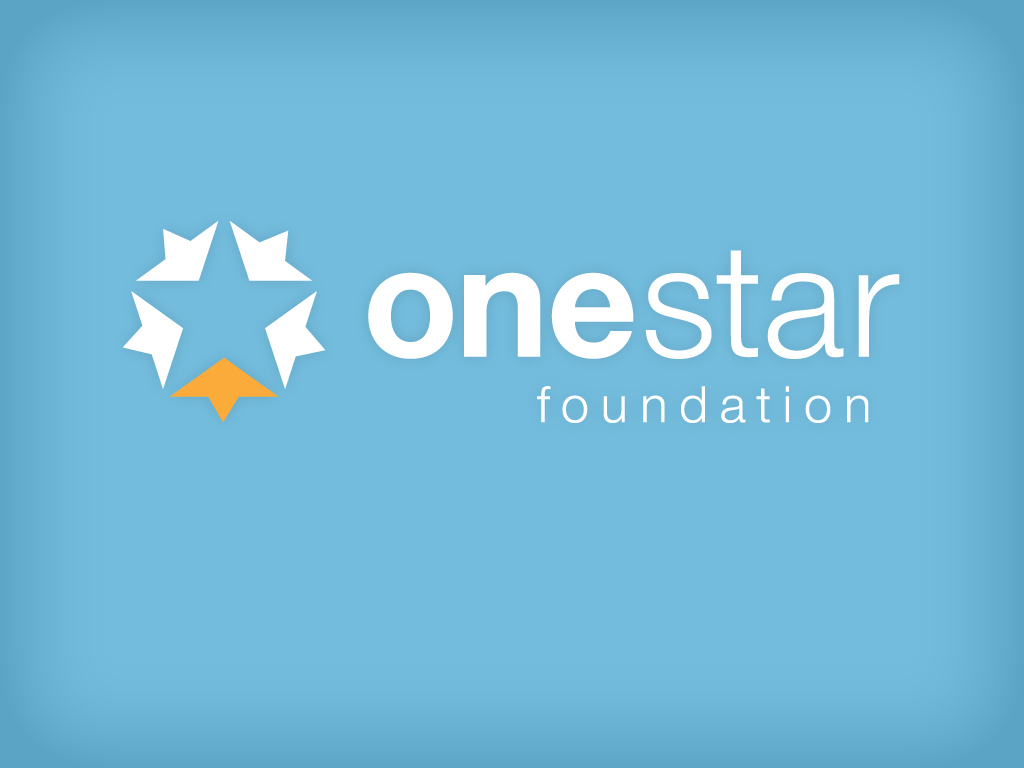 2017 AmeriCorps Texas 
All-Grantee Meeting 
March 1-2, 2017
2016 AmeriCorps Texas 
All-Grantee Meeting 
February 25-26, 2016
1
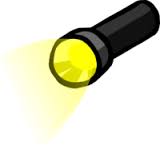 (Shining a light on)
Living Allowance
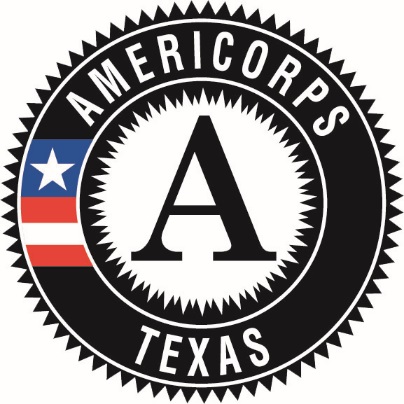 2
Living Allowance
In this session, we will cover:
Basics
Guidance
What If’s
Common Errors
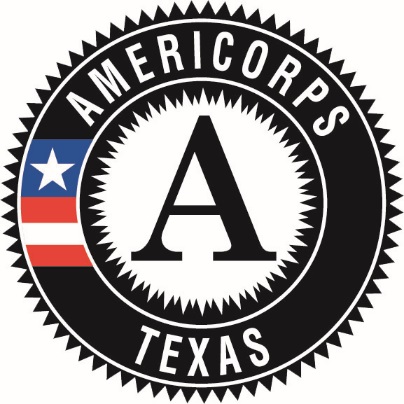 3
Living Allowance
OneStar Living Allowance Guidance:
A payroll schedule should include:
A list of all paychecks that will be issued with a period of time covered
Date of each paycheck
Amount of each paycheck
Beginning date of first pay period should match the member’s enrollment date (in My AmeriCorps) and the beginning date listed in the member service agreement
Ending date of the last pay period should match the member’s exit date (in My AmeriCorps) and the ending date listed in the member service agreement.
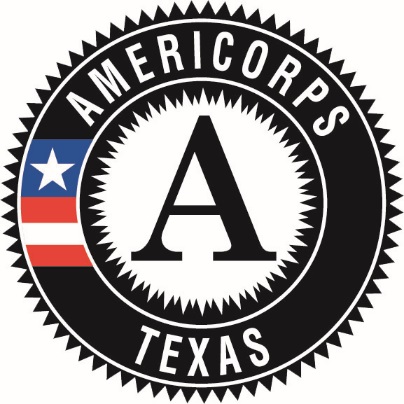 4
[Speaker Notes: Mary
You’ll see an example of a living allowance pay schedule on the next slide]
Living Allowance
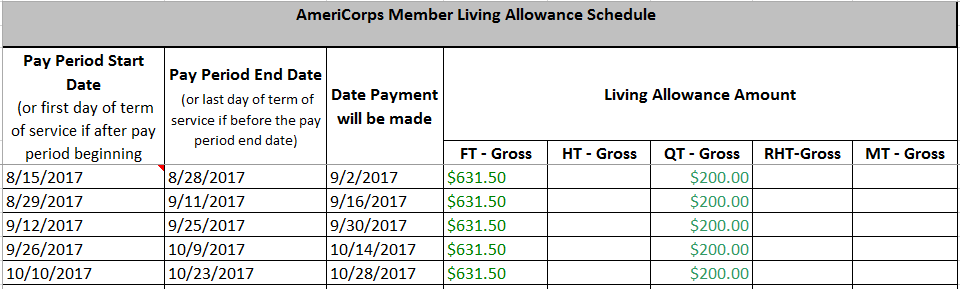 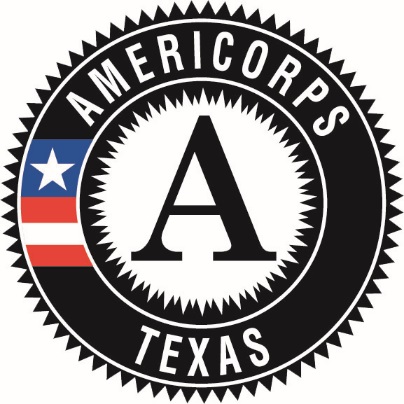 Date of paycheck
Gross pay (i.e. pre-tax amount)
First day of service
5
[Speaker Notes: Mary
What do you notice about this pay schedule?]
Living Allowance
Fill this in for each member type
This should be the same for every member type
Last day of service
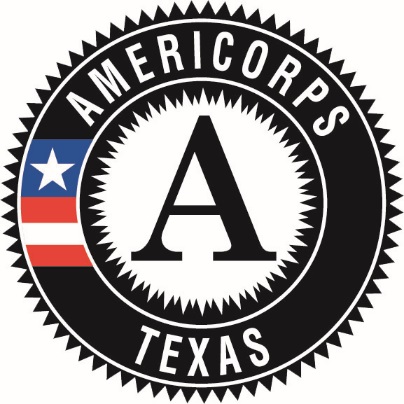 6
[Speaker Notes: Mary]
Living Allowance
OneStar’s Living Allowance Guidance
Member Service Agreements should include:
Required term of service (start and end date)
Total Living allowance amount for a successful completion of a service term
Note: Minimum LA applies to FT members, and maximum LA applies to all members
A list of what constitutes a successful completion of term of service
A payroll schedule
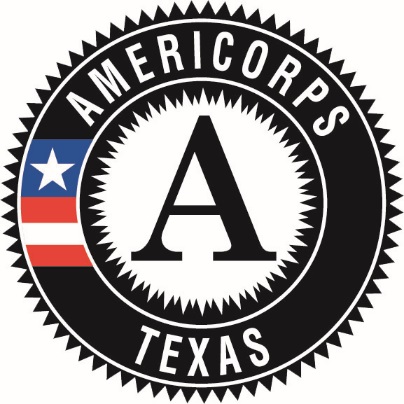 7
[Speaker Notes: Jaclyn]
Living Allowance
2016 - 2017 Min & Max
2017 - 2018 Min & Max
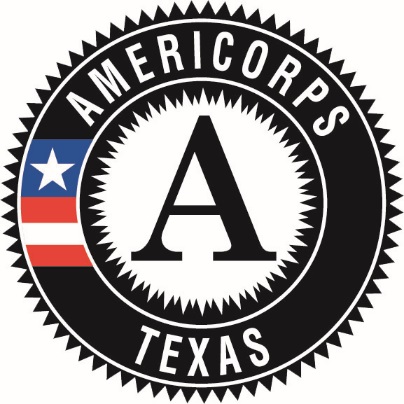 8
[Speaker Notes: Jaclyn]
Living Allowance
There are Two Kinds of Members: 
Those who serve their term as planned
Those who don’t serve their term as planned:
Late starters  
Early Exit for Compelling Personal Circumstances
Early Exit for Cause
Duration of Service Waiver
Suspensions 
Converting Member Types
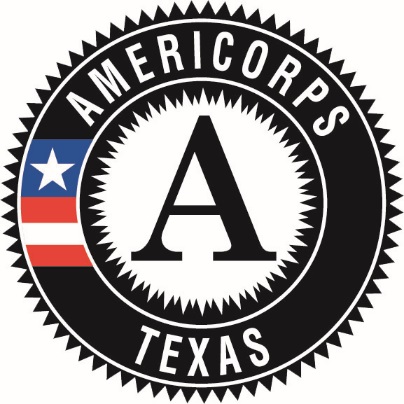 9
[Speaker Notes: Jaclyn]
Living Allowance
How to Handle Off-Schedule Living Allowance Payments:

Step 1: Determine Correct Enrollment/Exit/Suspension Date
Step 2: Calculate the revised payment amount
Step 3: Double check your dates and dollars
Step 4: Have someone review the paperwork for consistency.
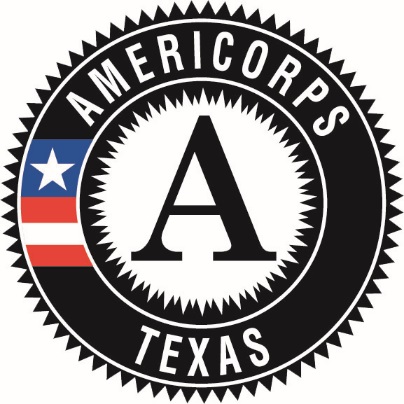 10
[Speaker Notes: Jaclyn]
Living Allowance
Guidance for when a member is not active for the entire pay period…
CNCS’ FAQ C10 recommends that programs develop a reasonable written policy for instances when members start late or leave early.
You can establish different cut-off points as long as they are reasonable, documented in written policy, and followed consistently.
If a member is suspended, then the member should receive pay through the day before the suspension date in eGrants.
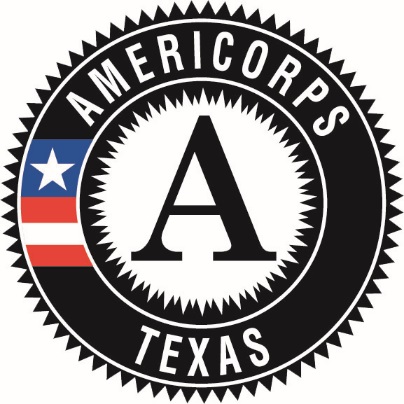 11
[Speaker Notes: Jaclyn]
Living Allowance
Determining Appropriate Effective Dates:
Enrollment: A member enrollment date should be the first date of the member’s service (includes orientation/training).
Suspension: The day the program determines that the member should be in suspended status and communicates this to the member.
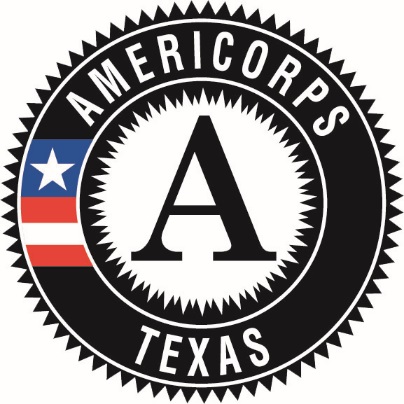 12
[Speaker Notes: Jaclyn
Memo Hand Out]
Living Allowance
Determining Appropriate Effective Dates:
Exit: The effective date for an unplanned exit from a program:
When a member resigns: the date the member notified the program that he/she has resigned.  If member resigns by email/voicemail/text, the effective date is the date of the communication.
When a member is terminated:  The date the program notified the member that he/she was terminated.
When a member is released for personal compelling:  Circumstances may vary so come to OneStar to discuss, if not clear.
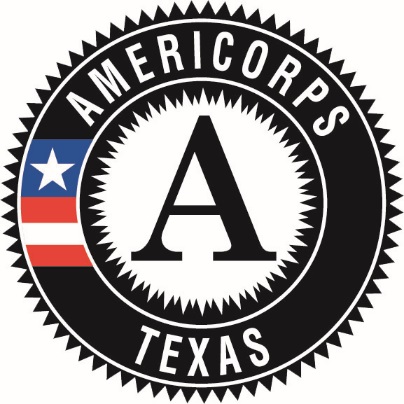 13
[Speaker Notes: Jaclyn]
Living Allowance
PLANNED SERVICE:  Sept 8, 2016 – July 29, 2017
EARLY EXIT:  May 27, 2017
LATE START:  September 28, 2016
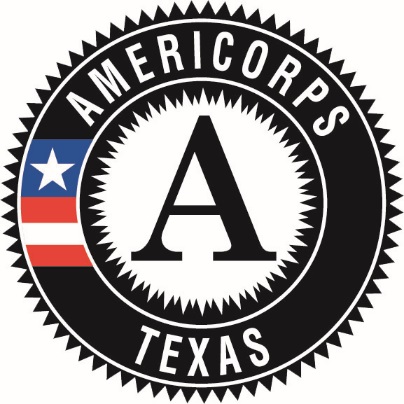 SUSPENSION:  November 3, 2016 –  November 12, 2016
14
[Speaker Notes: Mary]
Living Allowance
Calculating pro-rated payments
2 options:
Calendar Days
Number of Days Served/Number of Calendar Days
Business Days 
Number of Days Served/Number of Business Days
Multiply the result by the full stipend amount to arrive at the pro-rated amount
Be consistent!
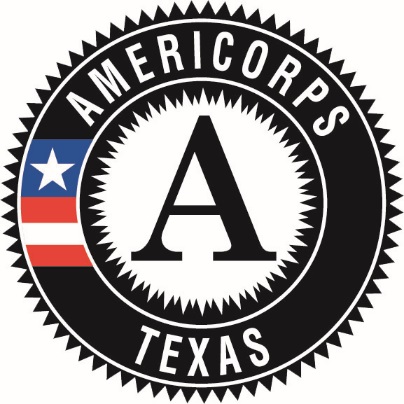 15
[Speaker Notes: Mary
Walk through the calculations.  For calendar days – different result for 10 days served in a month with 31 says than 30 days.  For business days, do you plan to include holidays?  Either way, specify this in your policy.]
Living Allowance
Calculation Example
Suzy’s exited early for CPC on 2/10/17.  Her MSA lists $600 bi-monthly stipend payments with pay periods ending on the 15th and last day.
Calendar Days:
10/15 X $600 = $400
Business Days:
8/11 X $600 = $436.36
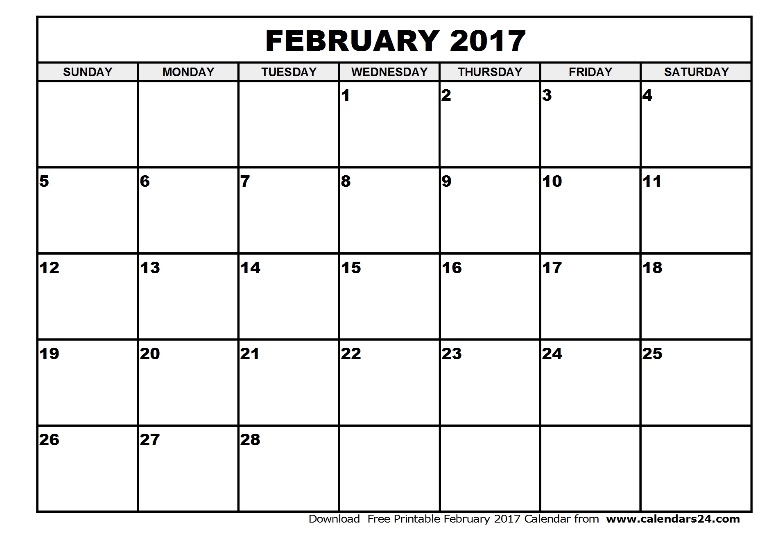 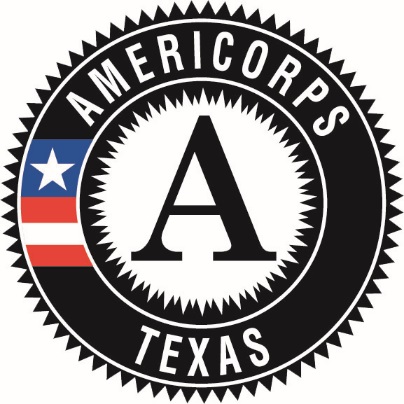 16
[Speaker Notes: Mary

For business days, use the laser pointer to count the days]
Living Allowance
Common Errors
Incorrect, unclear or misaligned enrollment, suspension, and exit dates in My AmeriCorps, the member file, member timesheets, and pay records.
A member may not receive more living allowance per pay period due to serving a shorter term.
Inconsistently prorating stipend payments.
Service hours accrued and or living allowance paid after the exit date.
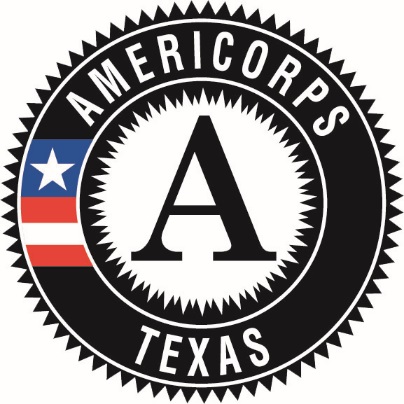 17
[Speaker Notes: Mary
-the dates on your various documents must match
-members don’t receive “extra” money for finishing their service more quickly
-use the same pro-rating method for every member.
-when a member’s service ends, the pay and hours stop on that date.]
Living Allowance
In conclusion: 

Ensure dates and payment amounts align exactly between all program and fiscal documents including the member service agreement, member living allowance schedule, timesheets, other AmeriCorps-specific documents/My AmeriCorps, the AmeriCorps budget, actual dates/amounts paid, etc.
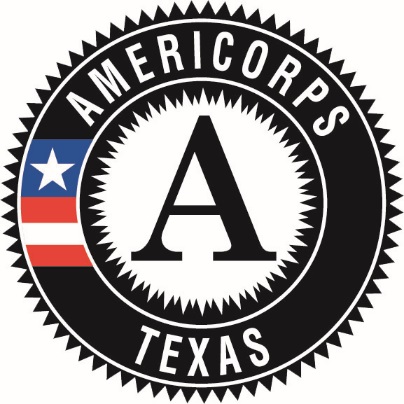 18
[Speaker Notes: Mary]
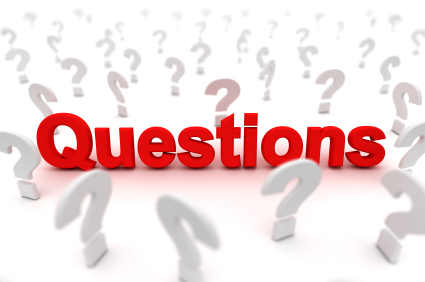 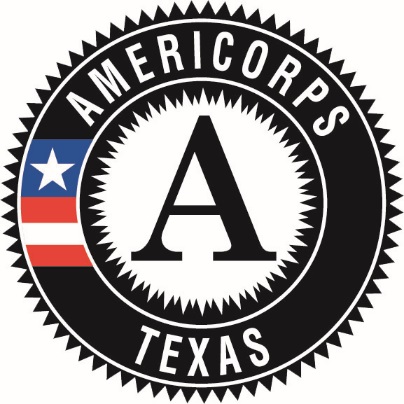 19
[Speaker Notes: We have a few minutes for questions…]
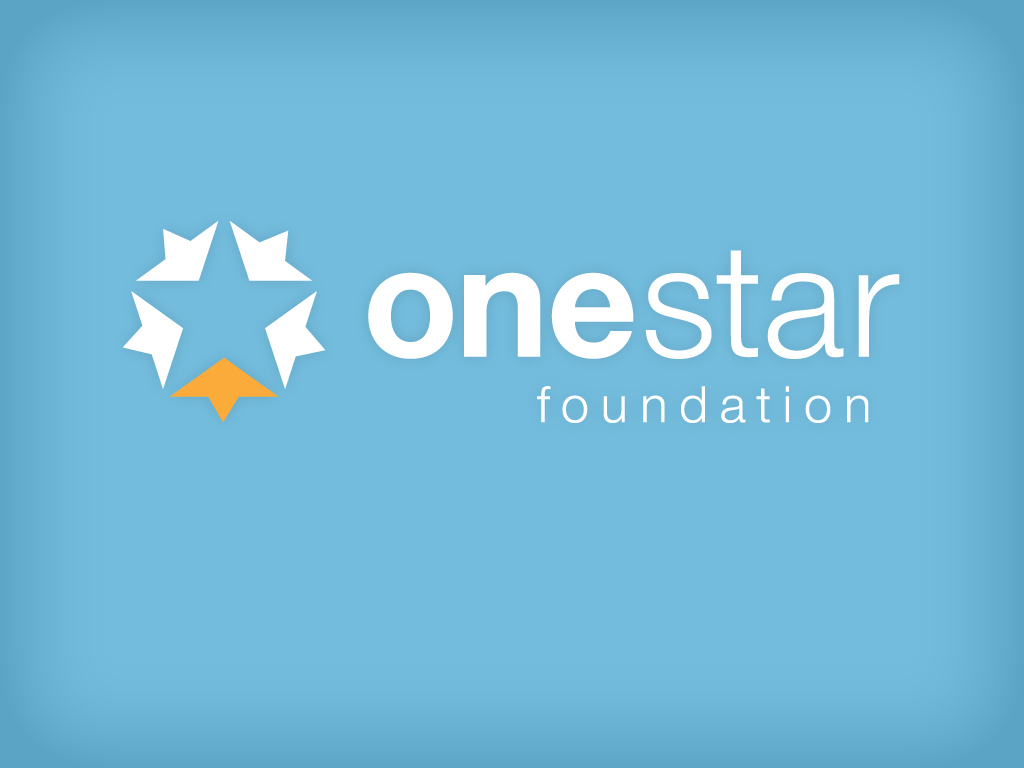 2017 AmeriCorps Texas 
All-Grantee Meeting 
March 1-2, 2017
2016 AmeriCorps Texas 
All-Grantee Meeting 
February 25-26, 2016
20